RAZLOMCI
Ena Horvat  6. c
-u životu nas okružuju razlomci, samo ih trebamo otkriti.
Evo, sada ću vam pokazati neke primjere:
Kvaćice
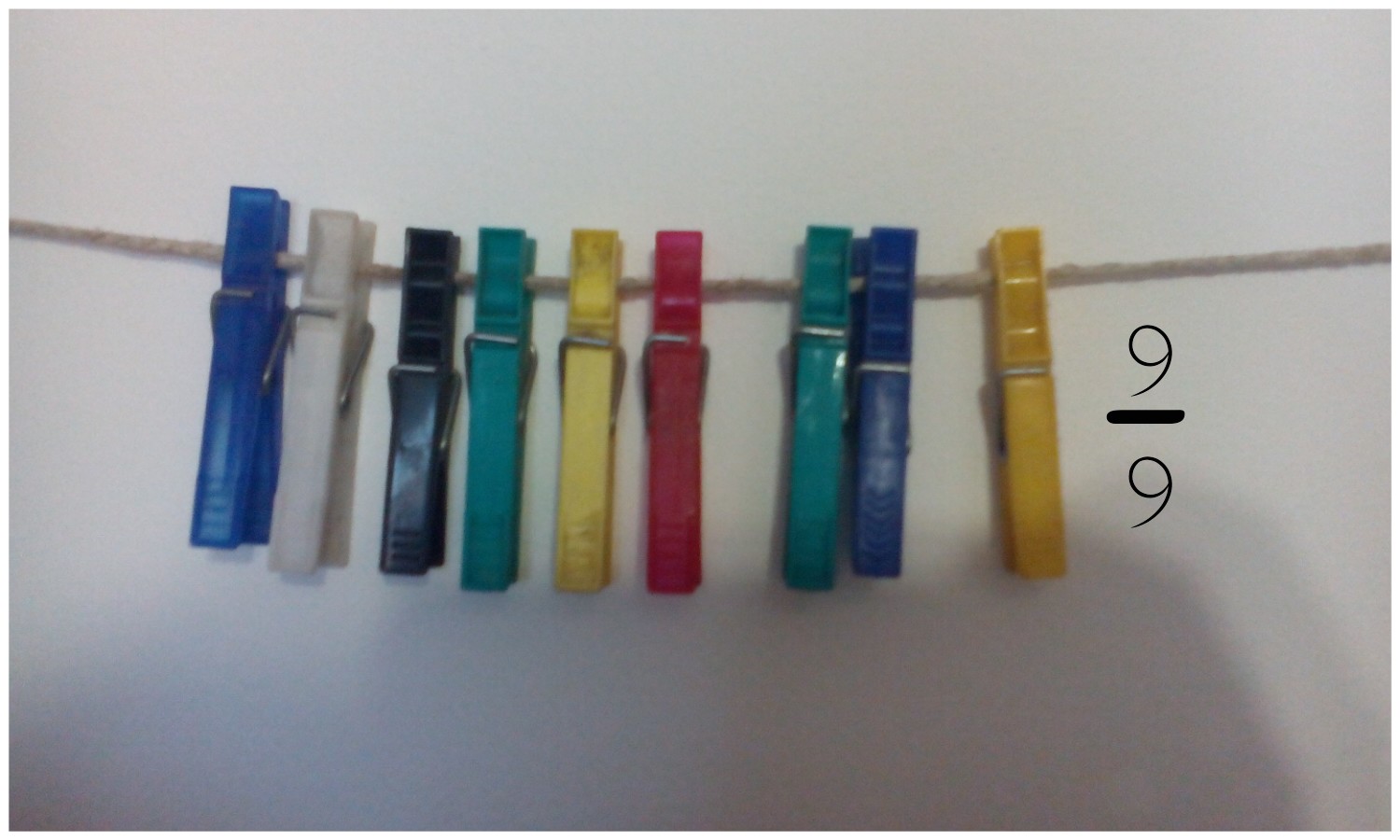 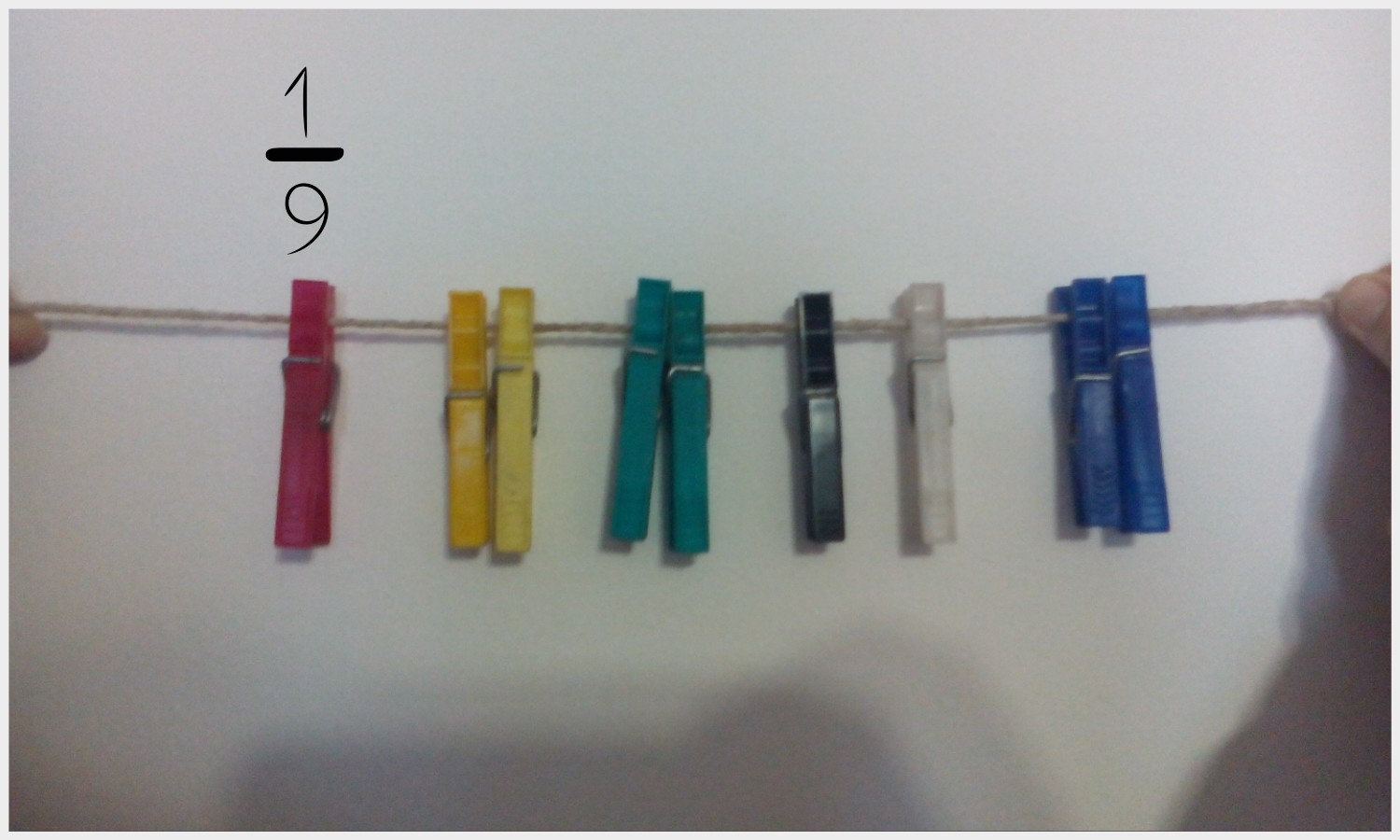 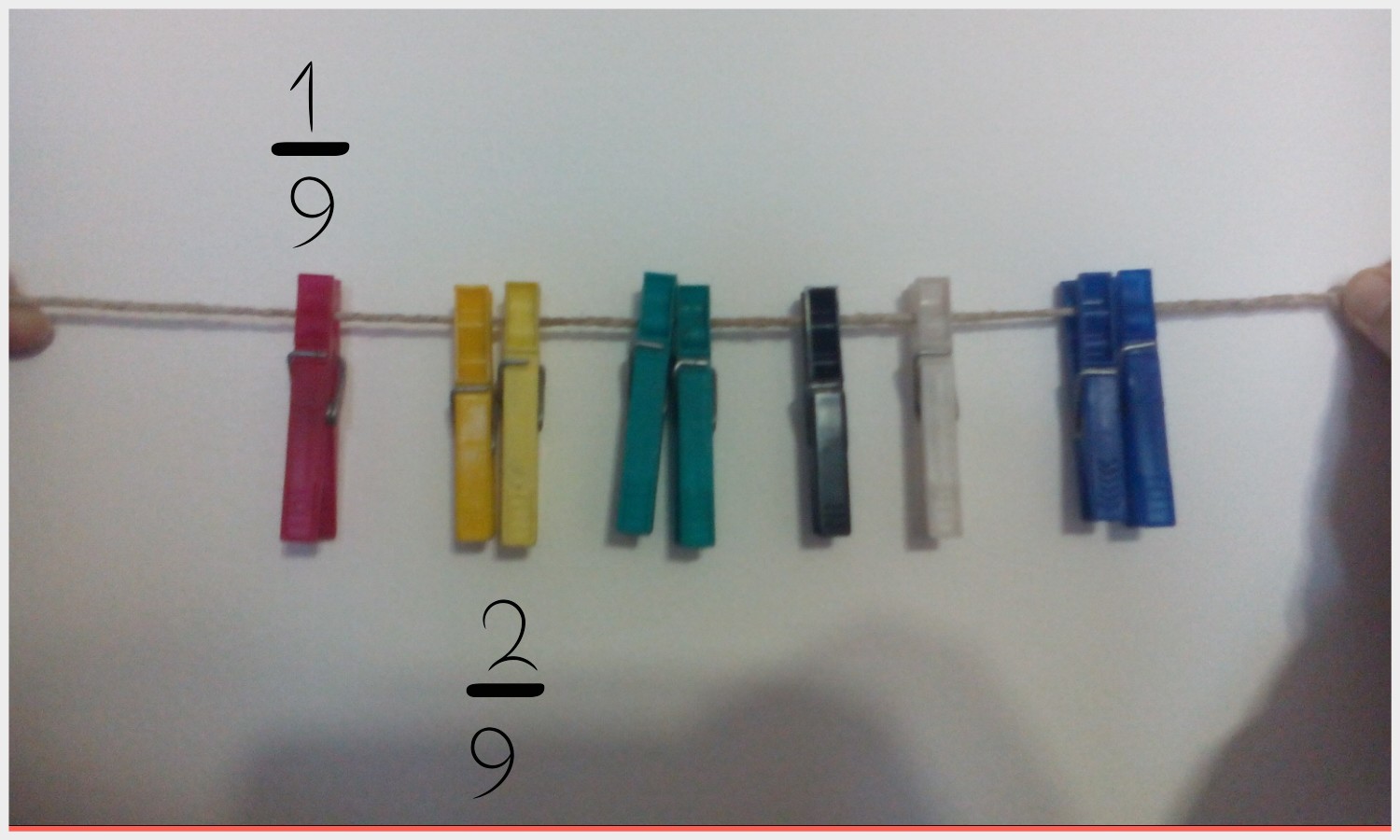 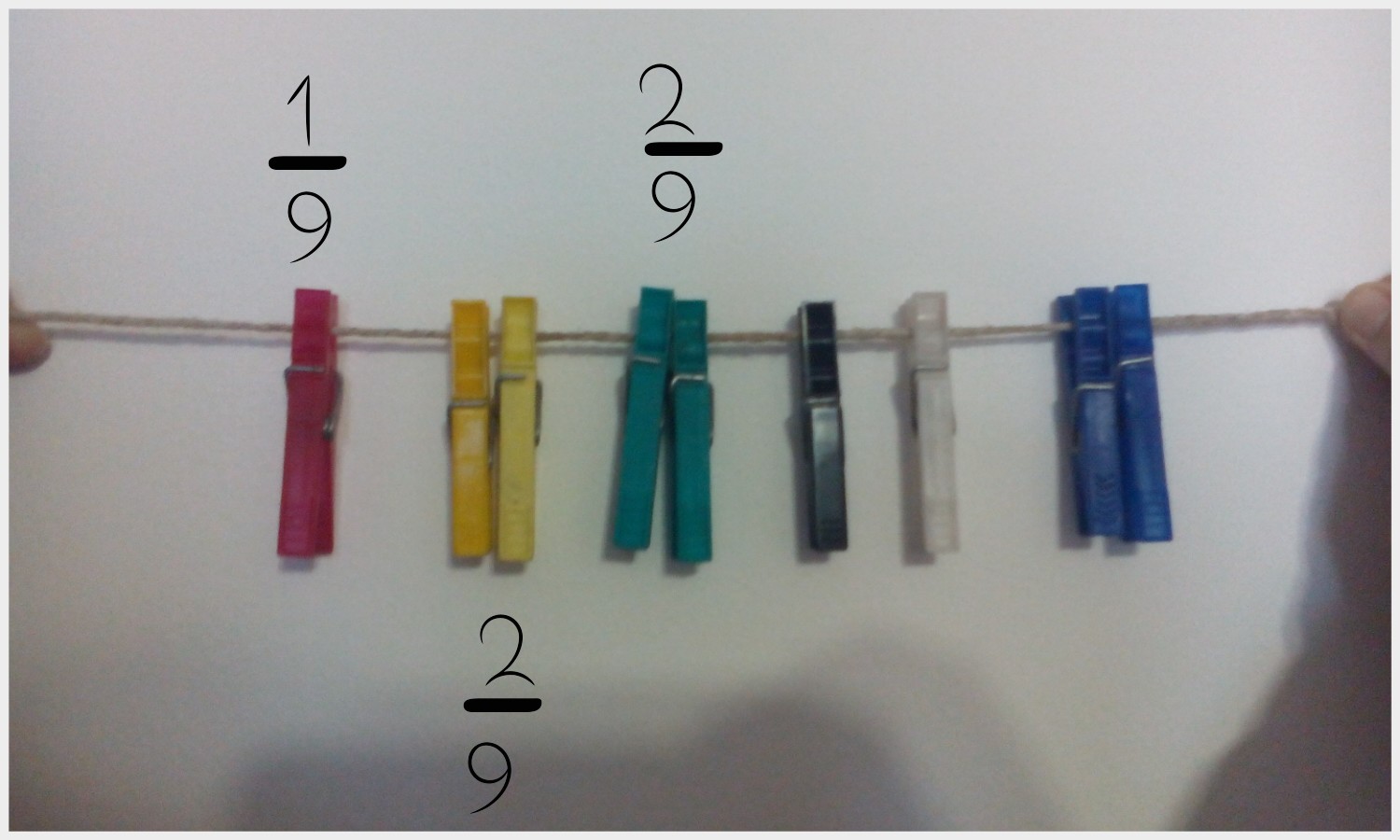 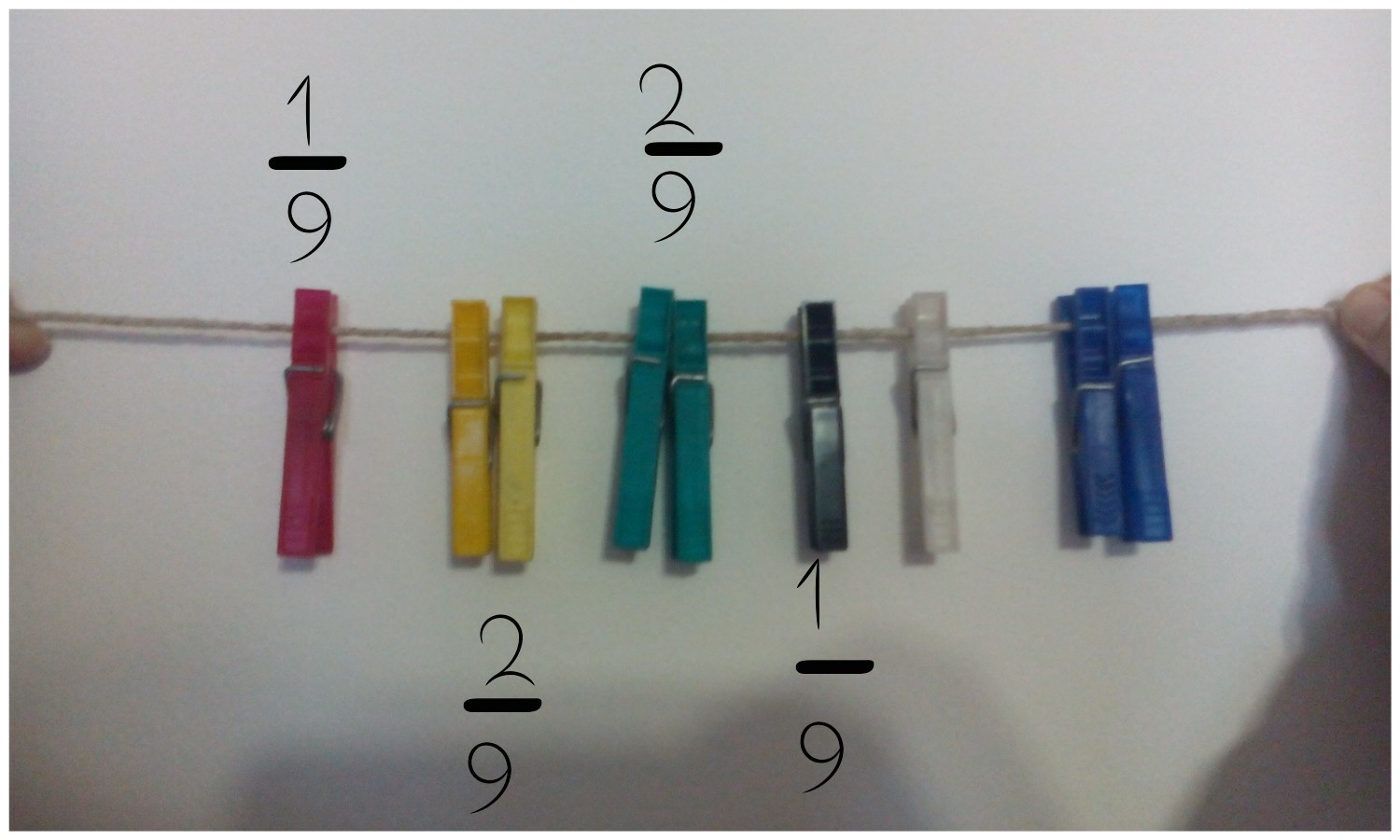 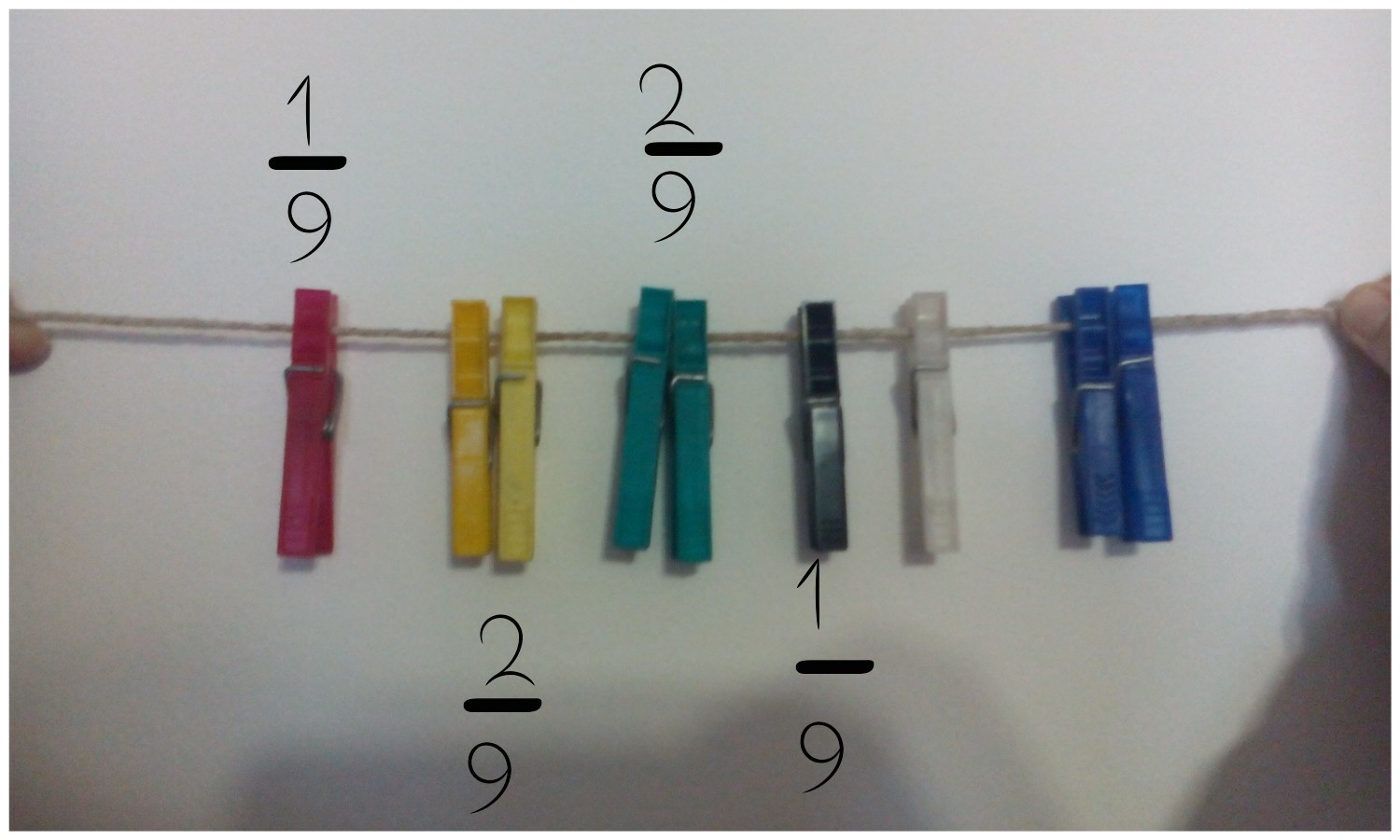 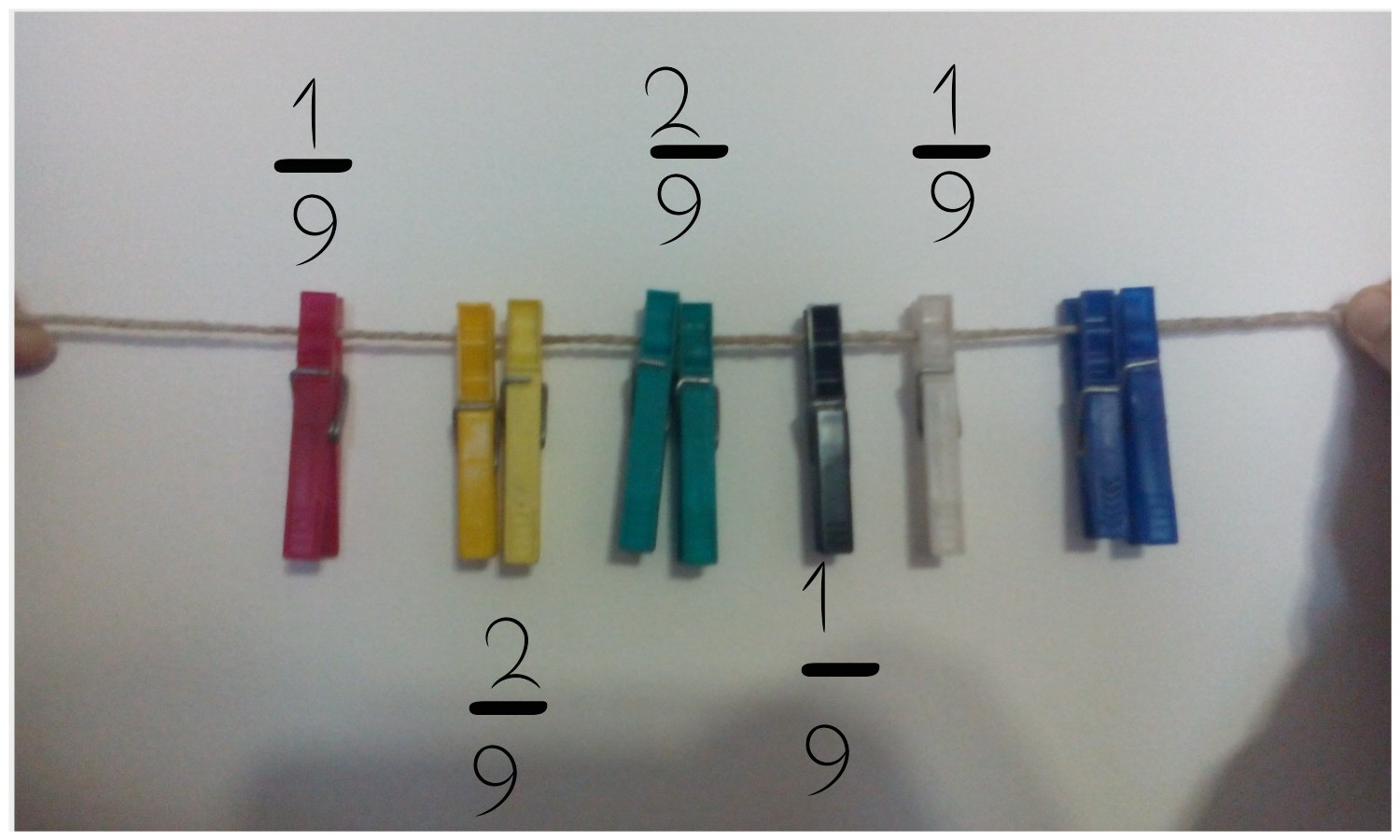 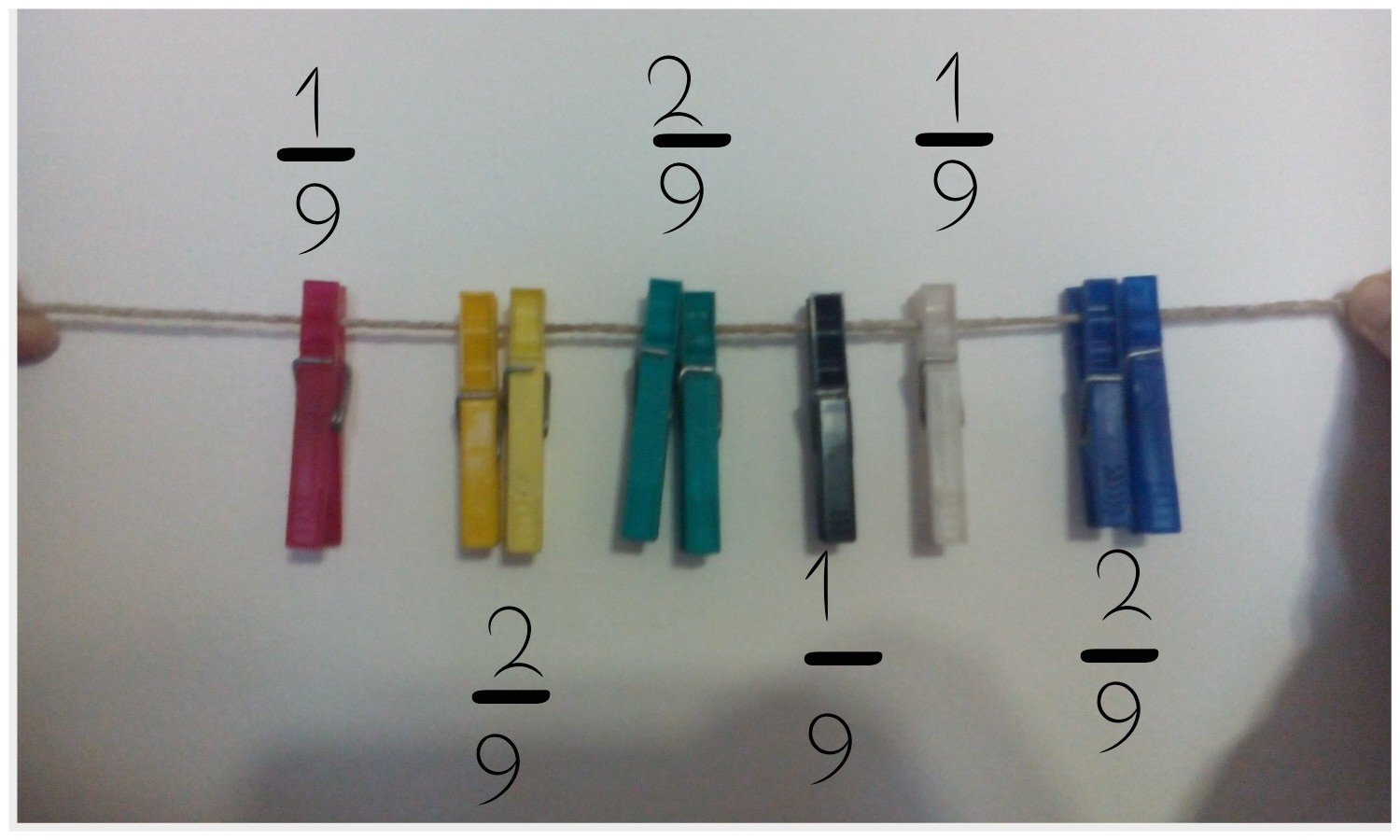 Konci
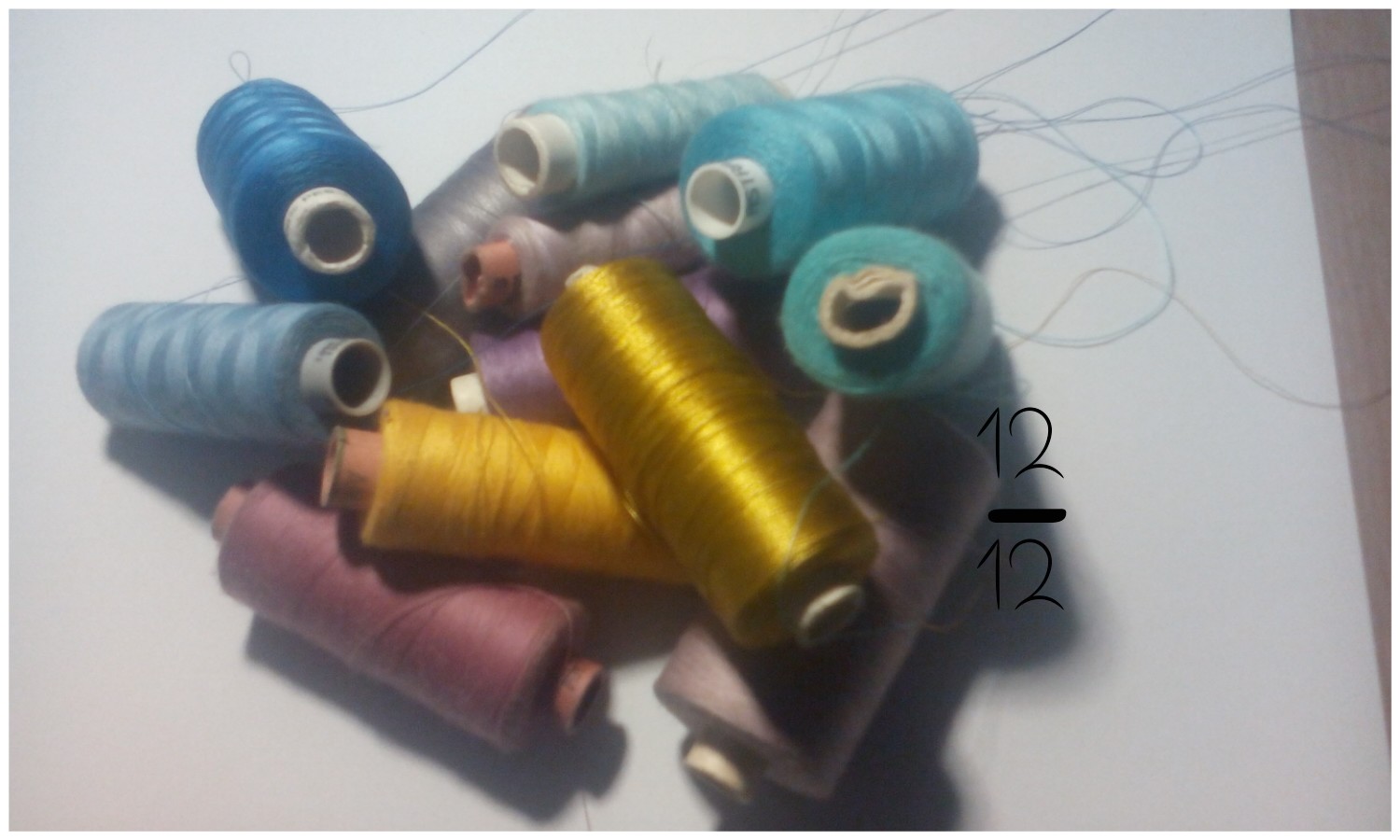 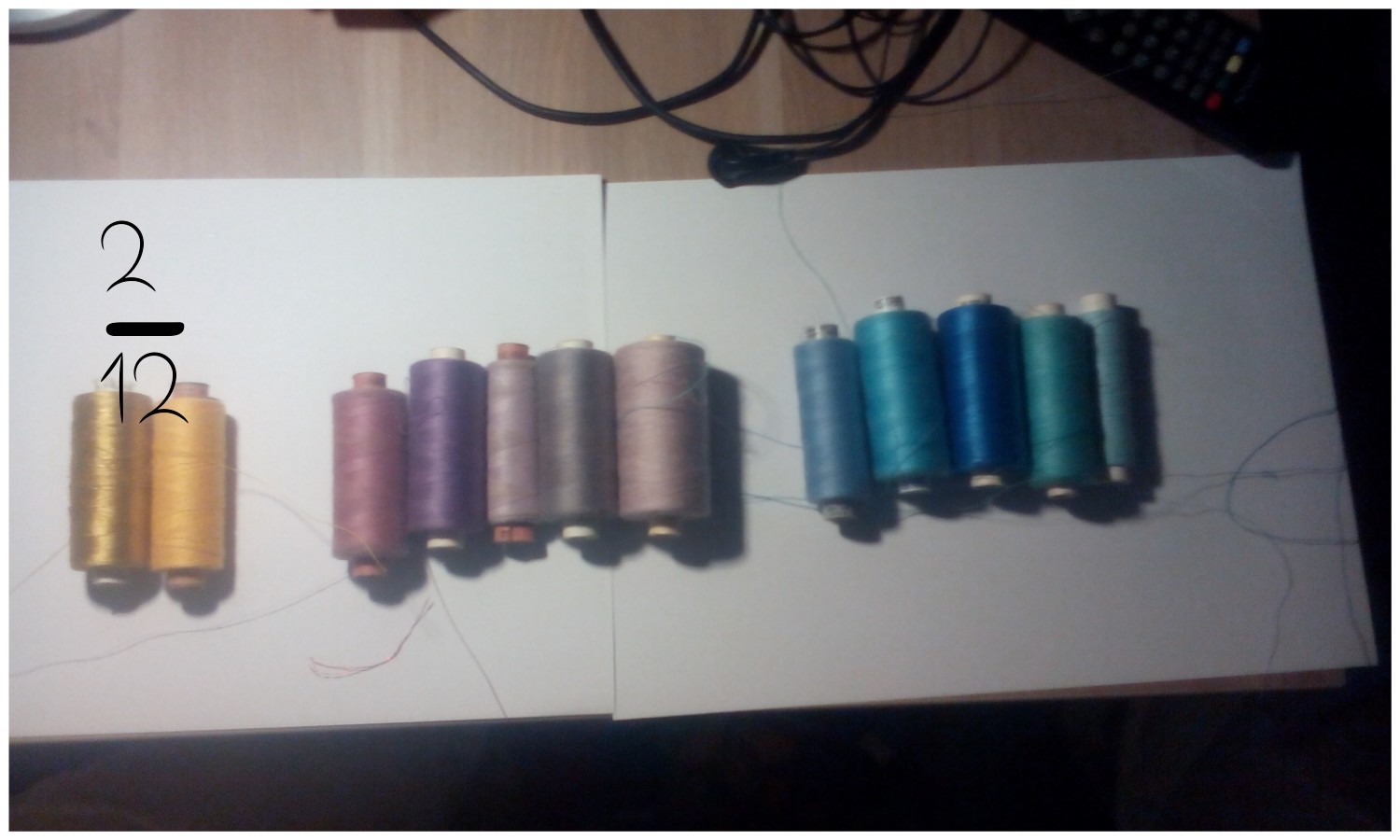 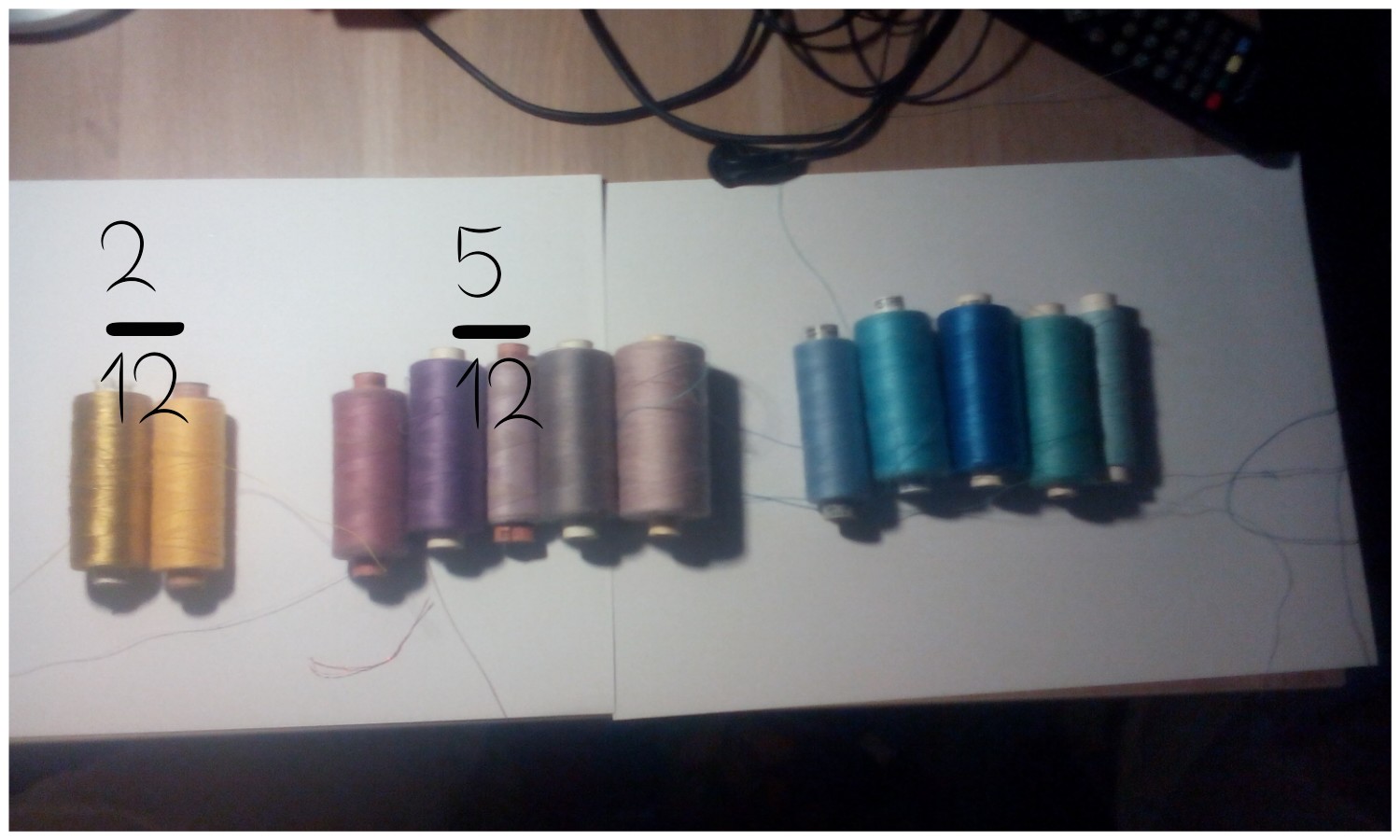 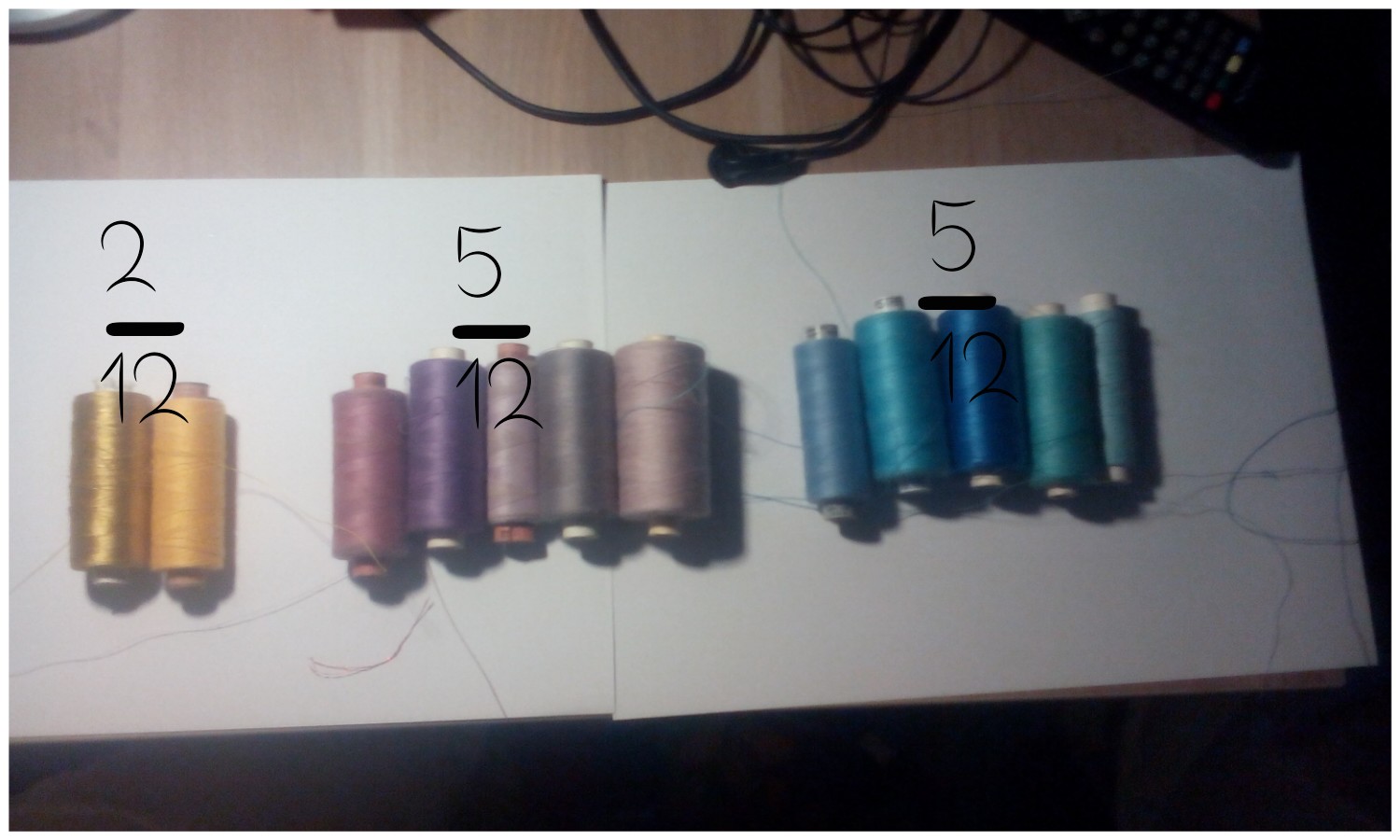 Maramice
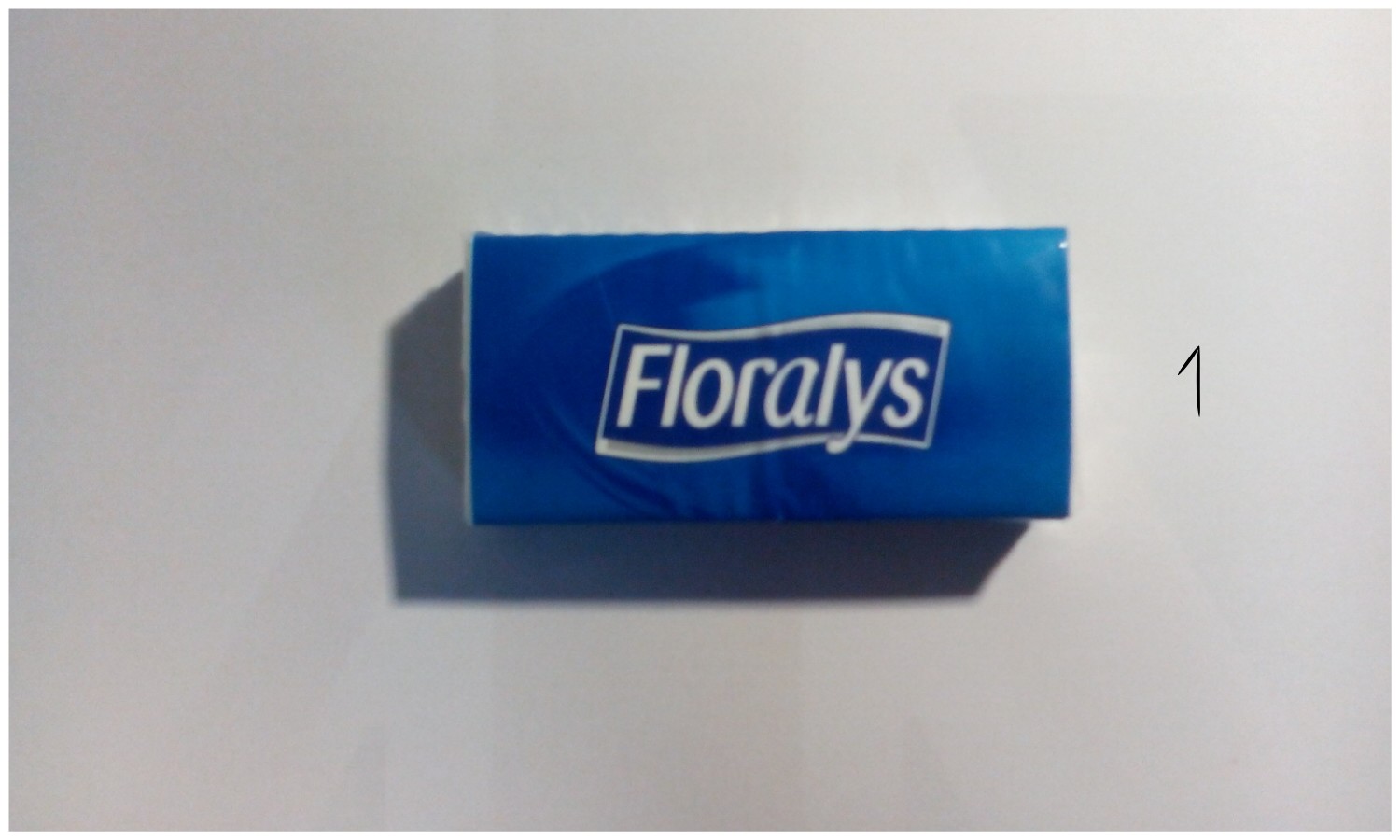 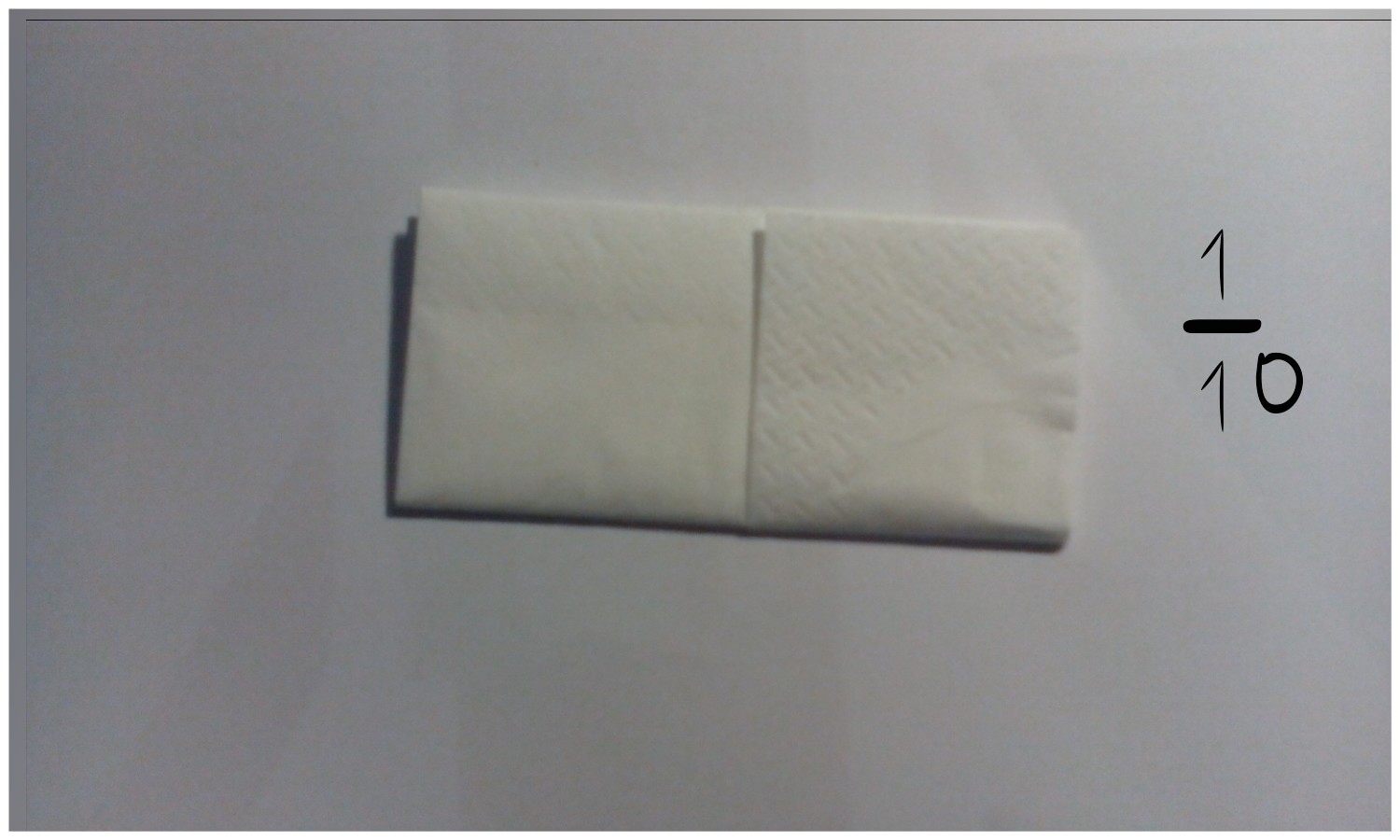 Kuglice
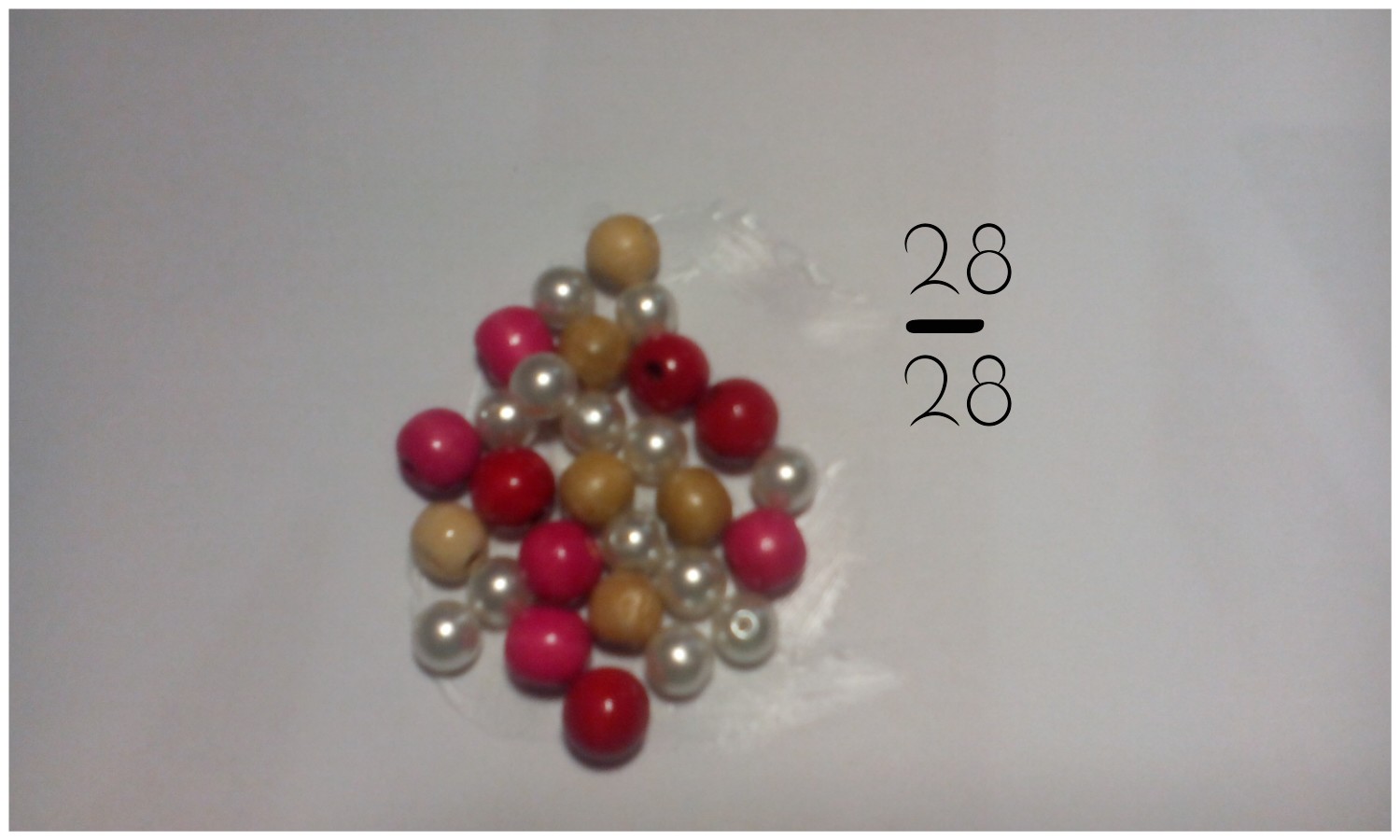 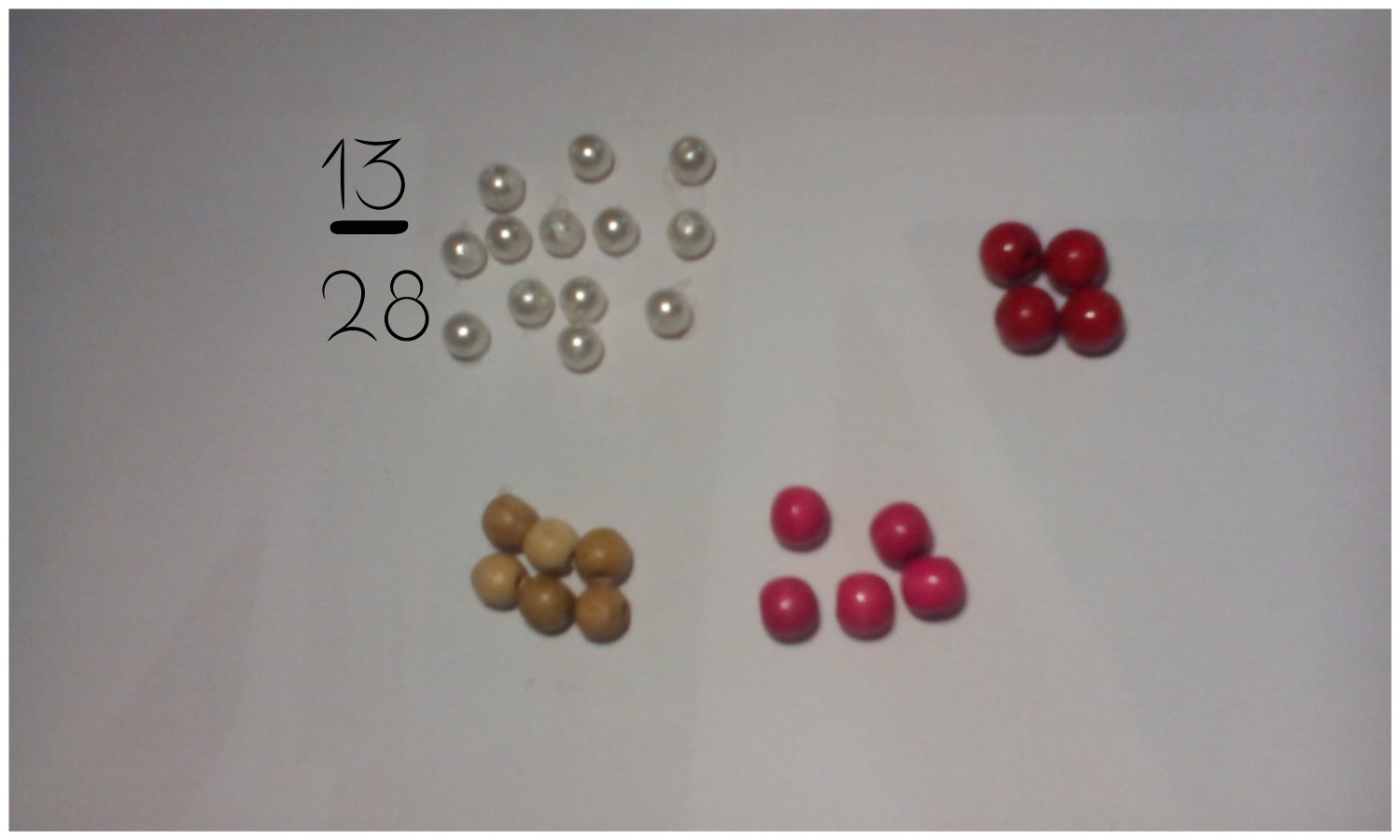 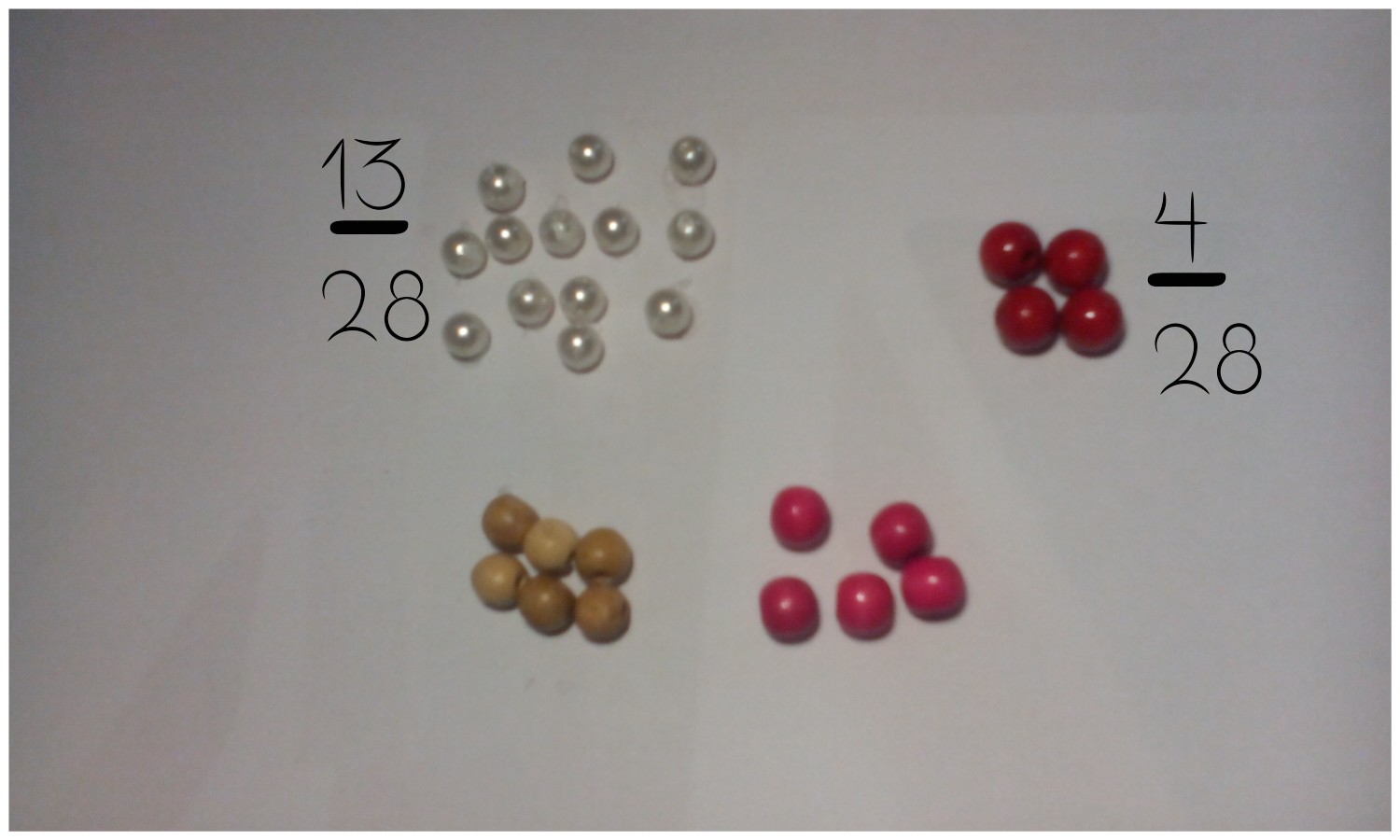 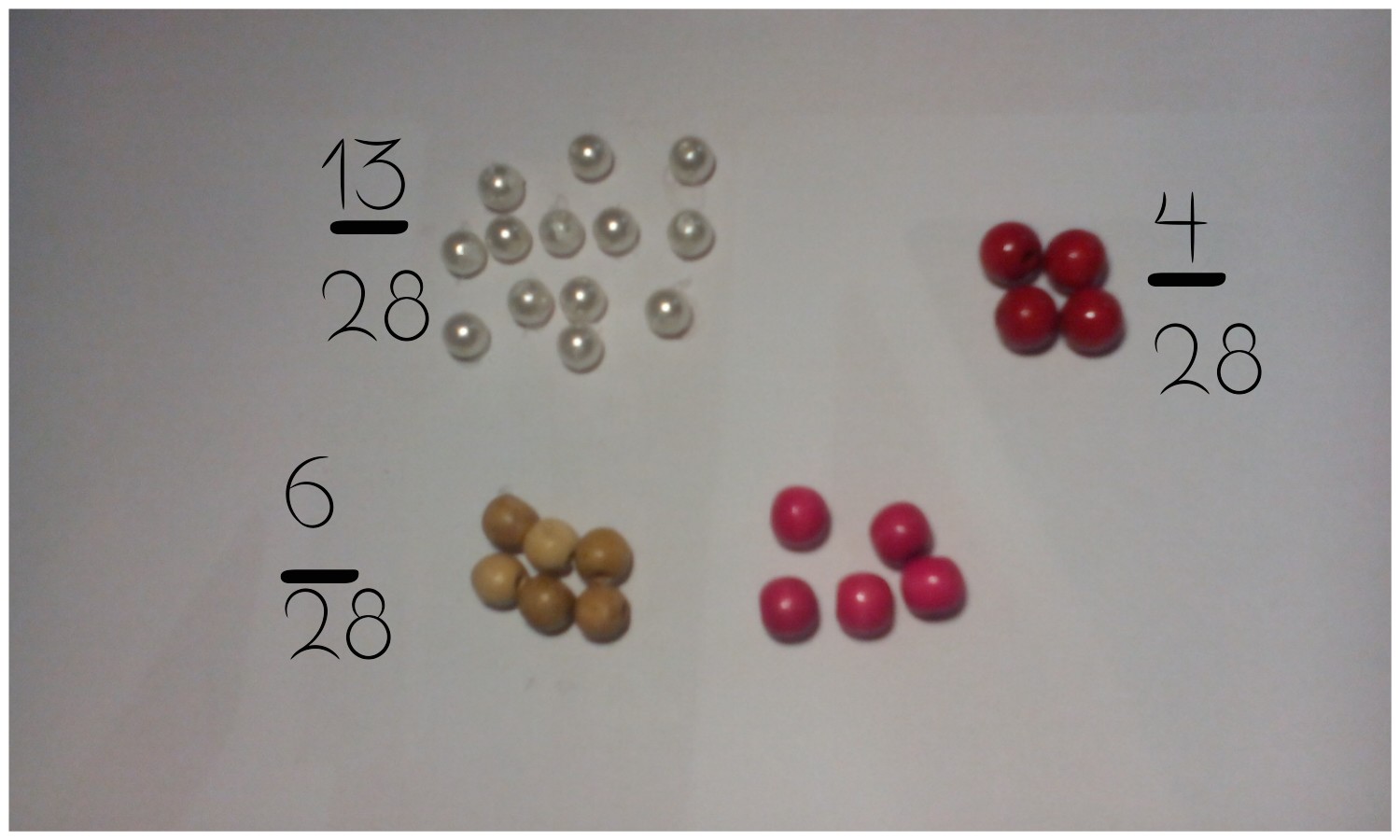 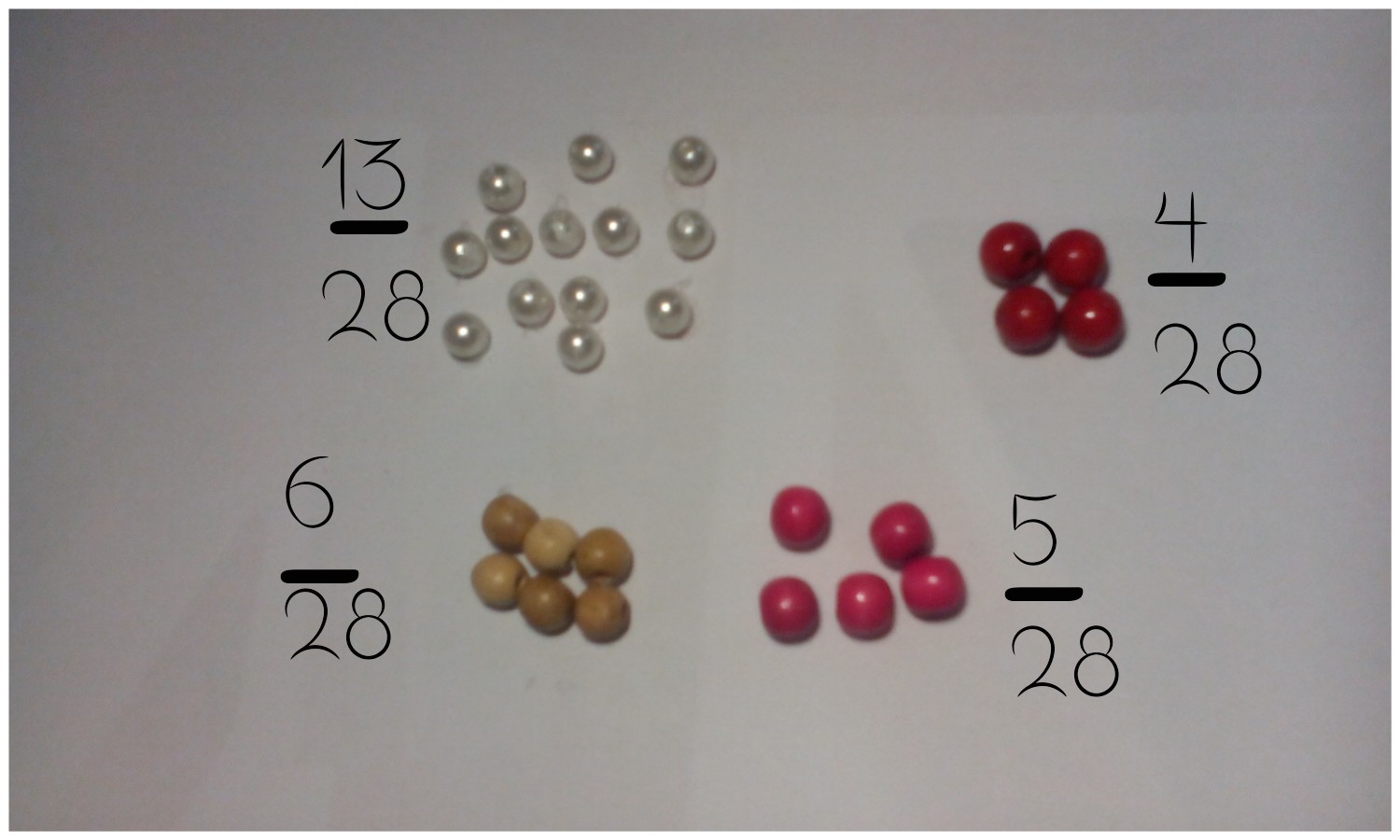 Čaše
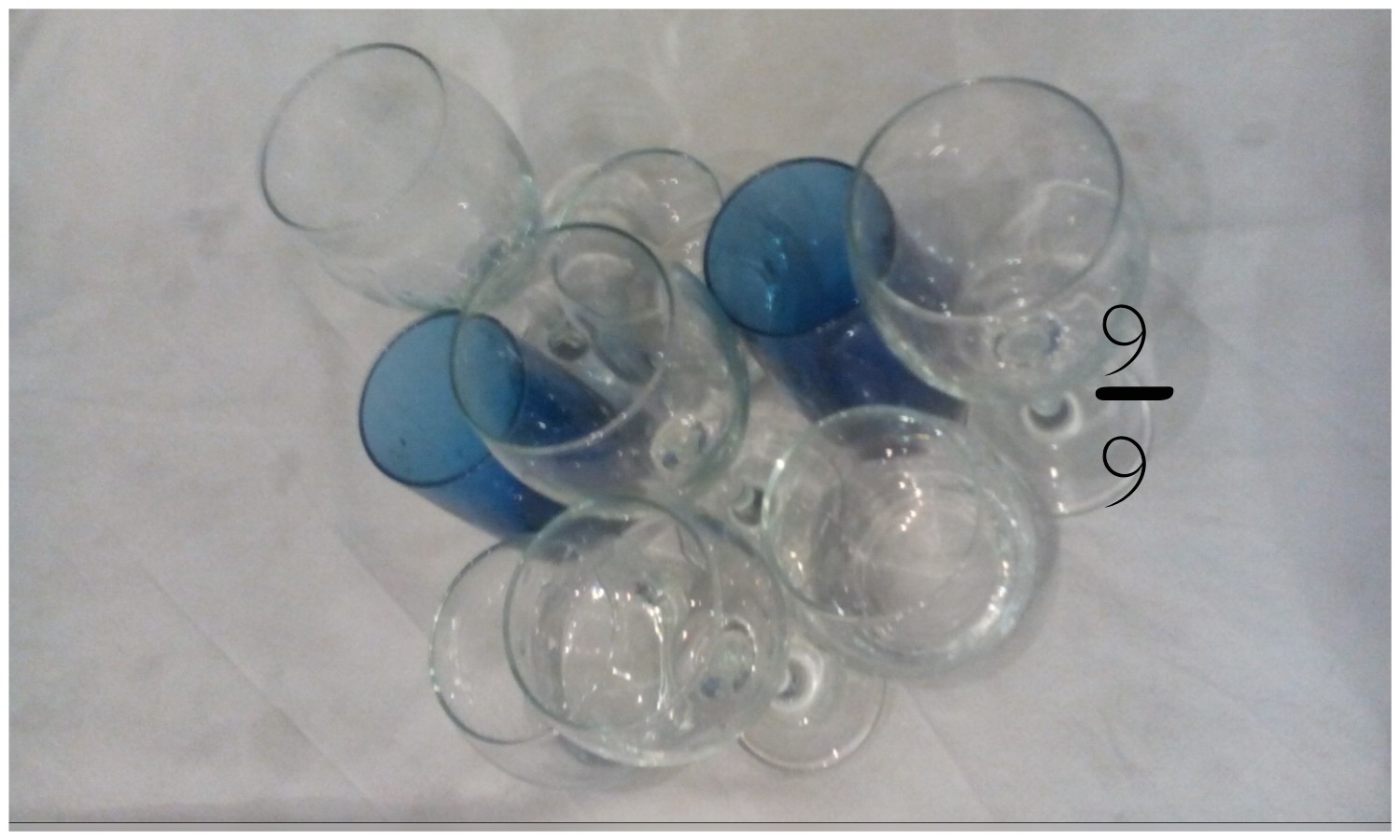 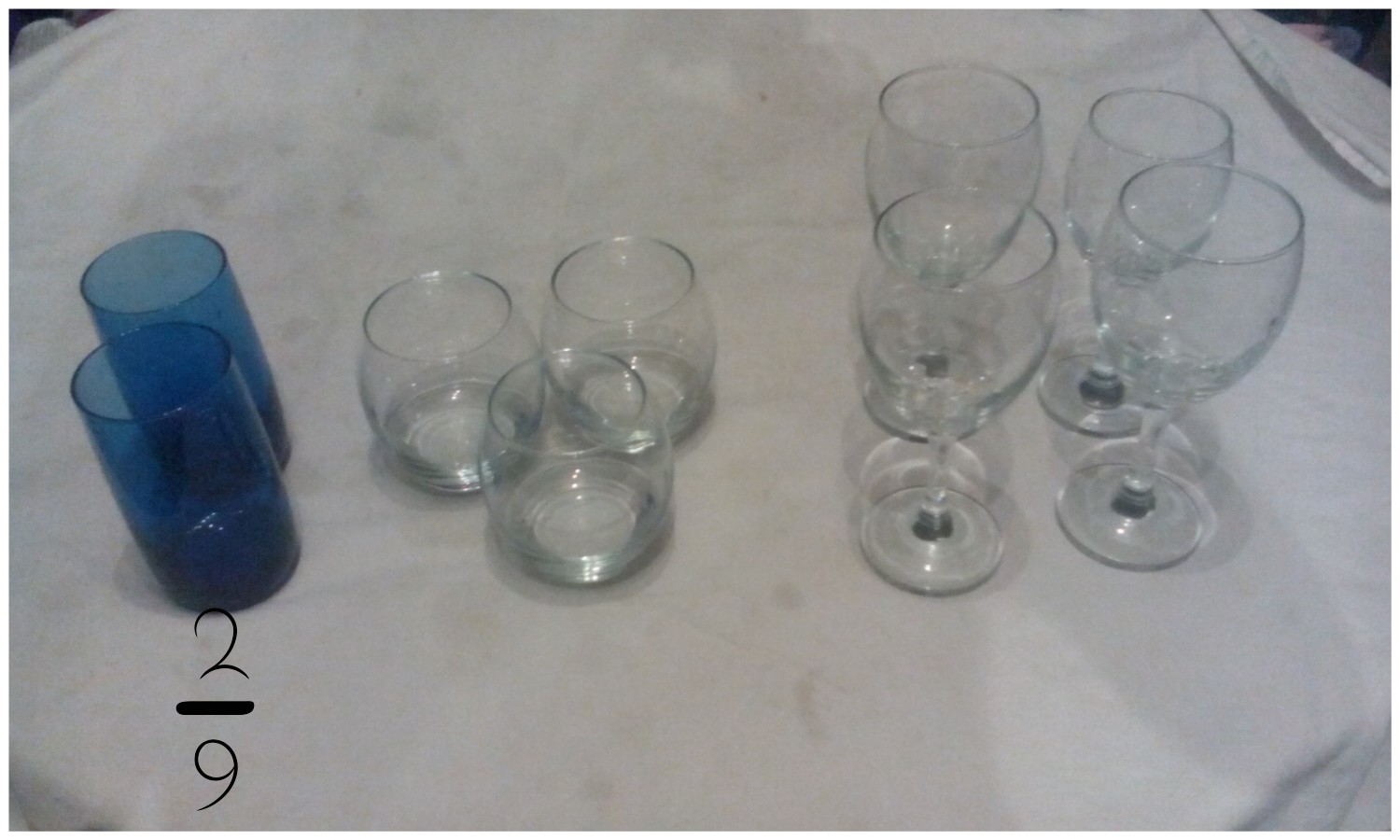 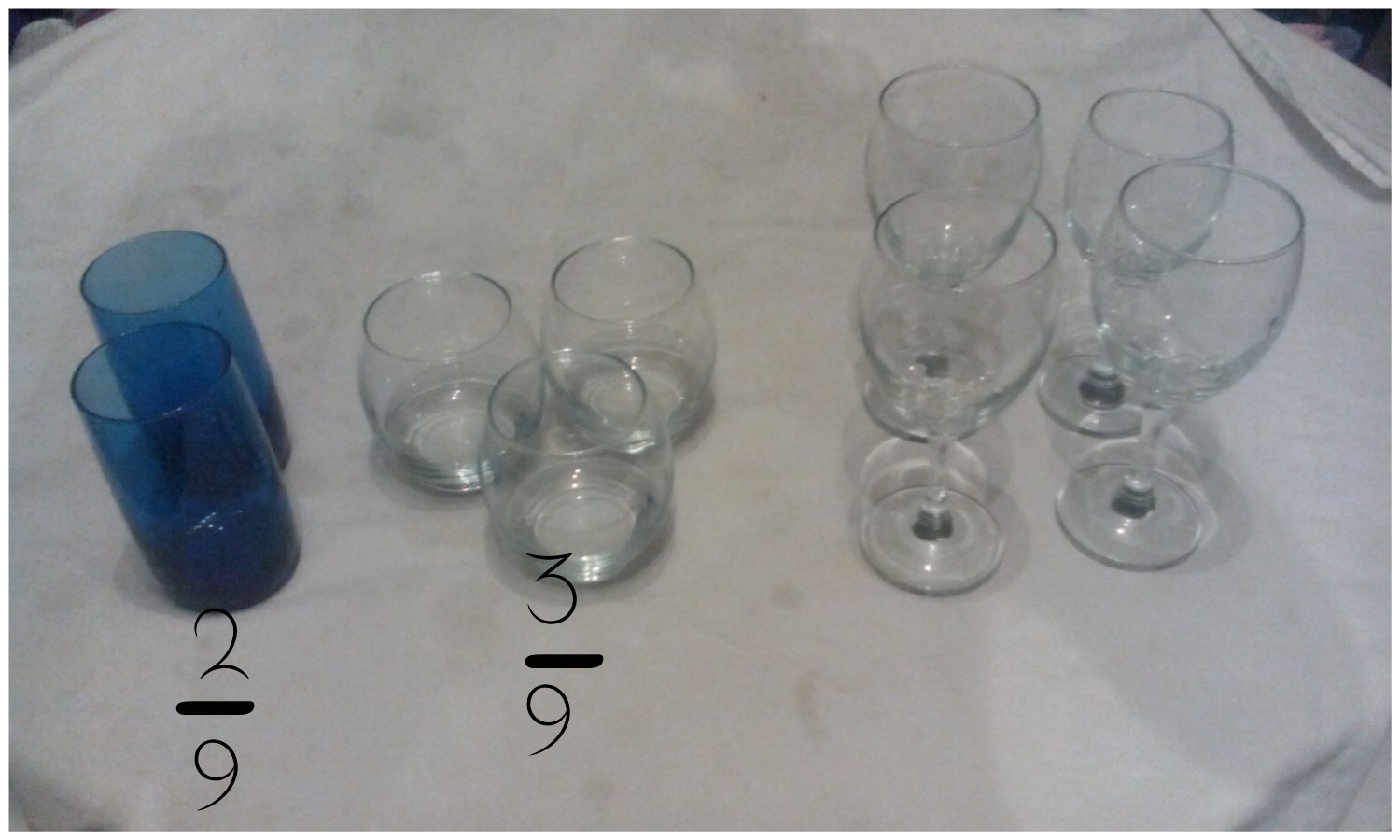 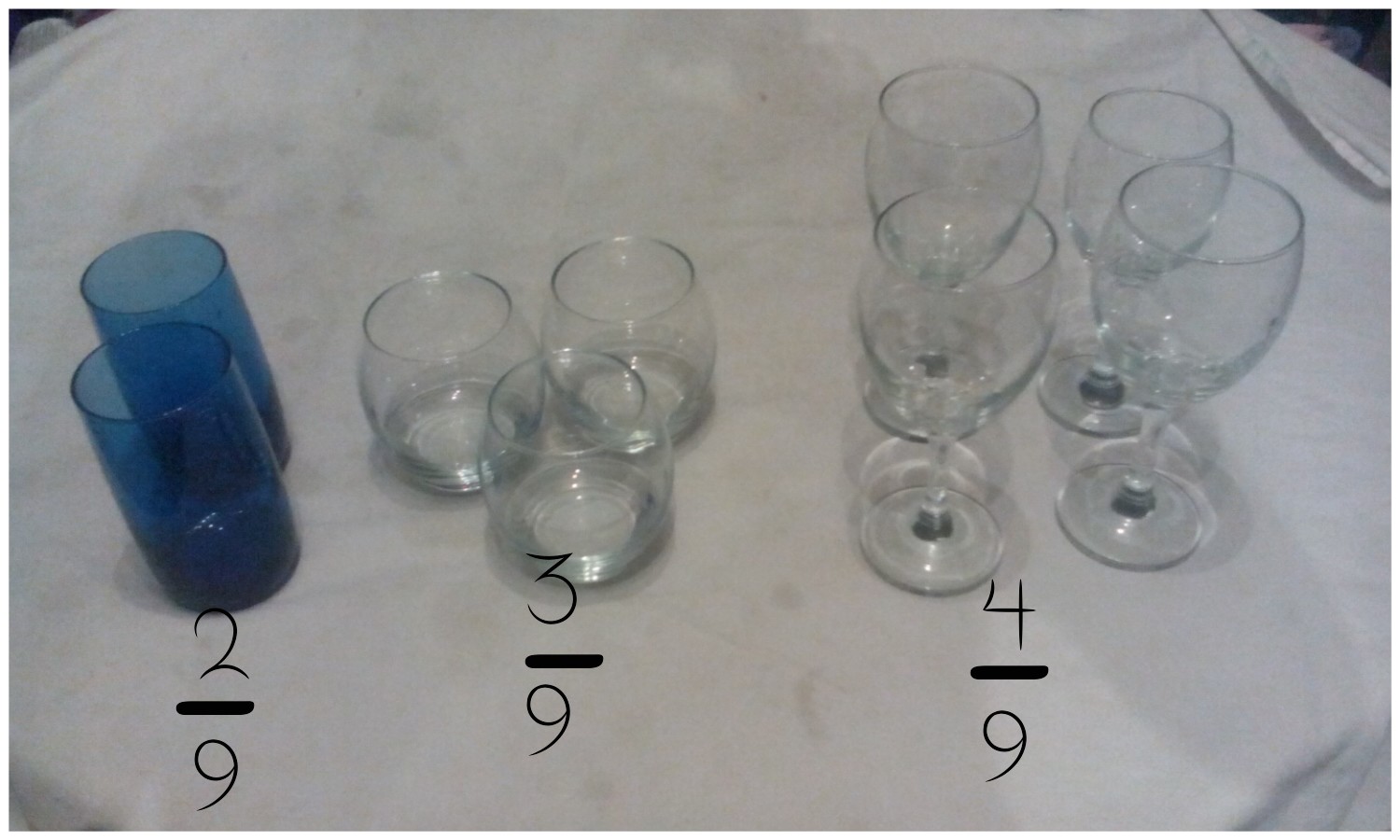 Kolač
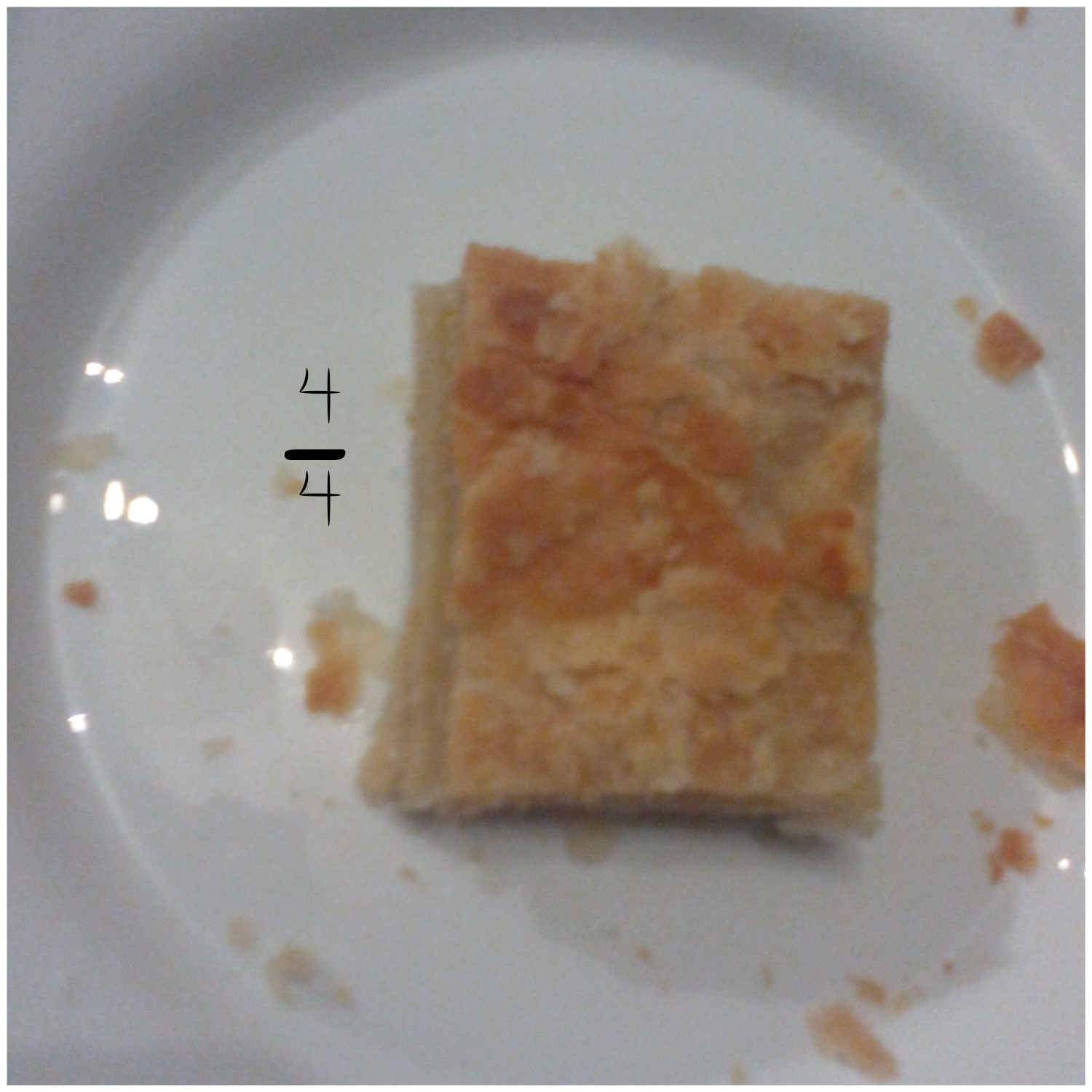 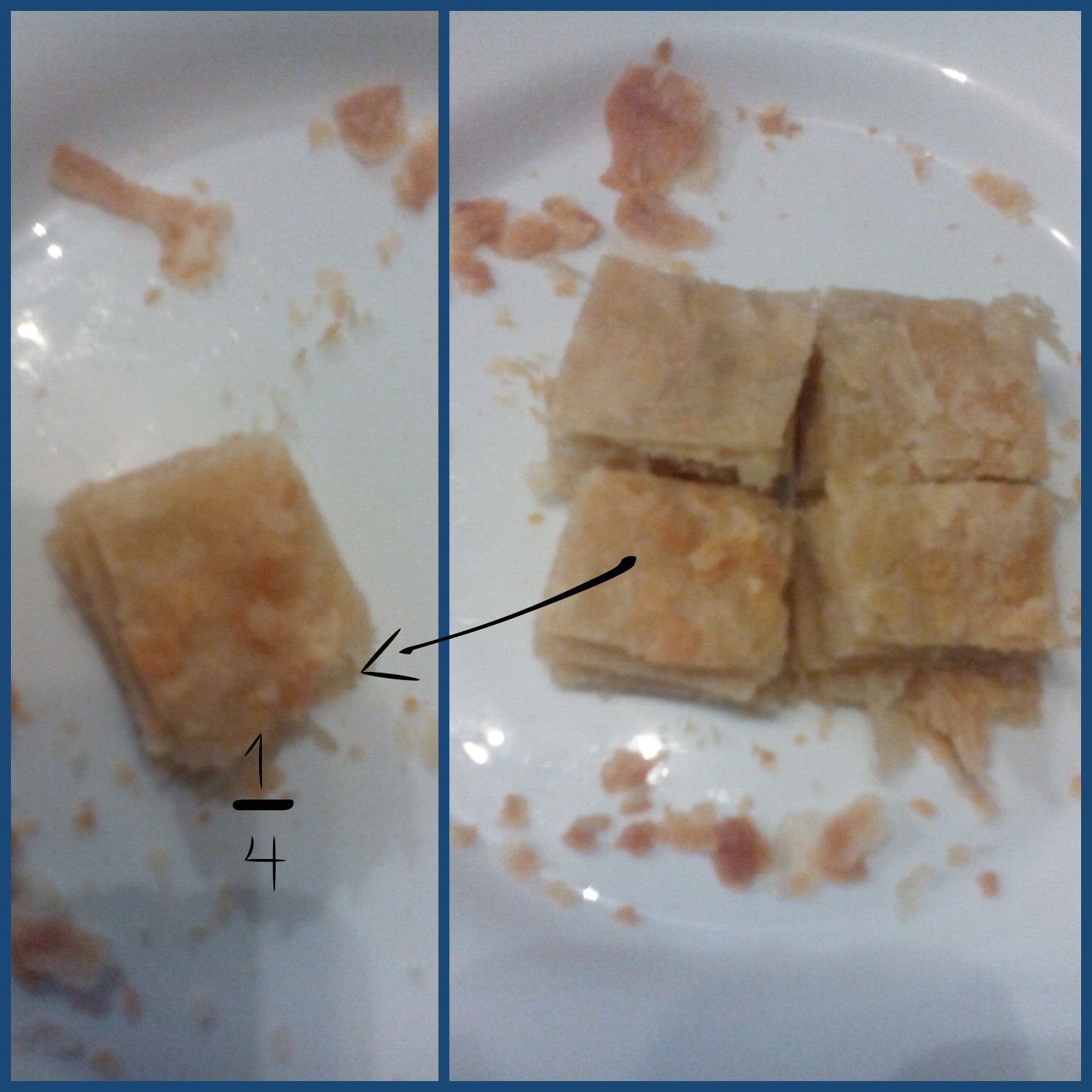 Mandarine
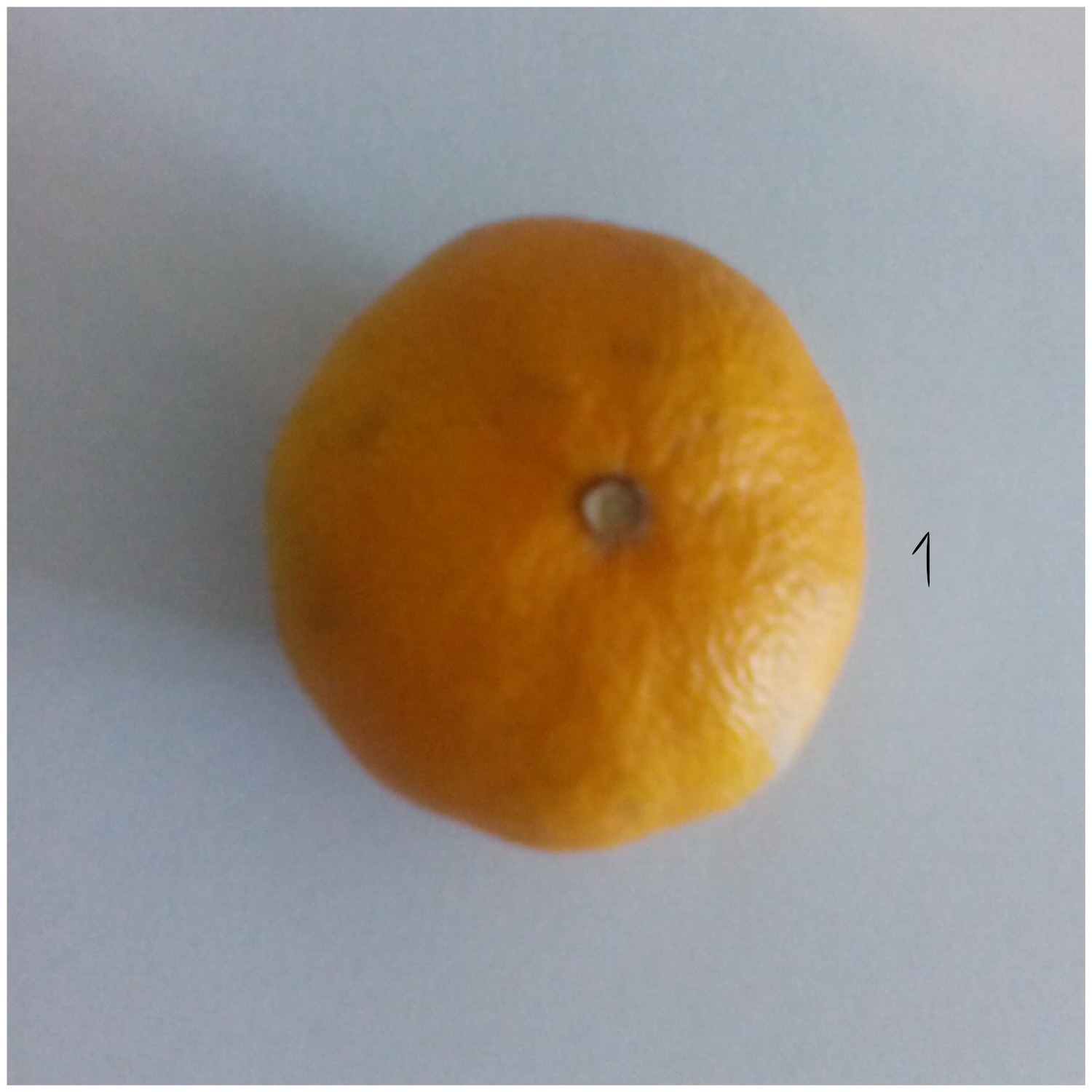 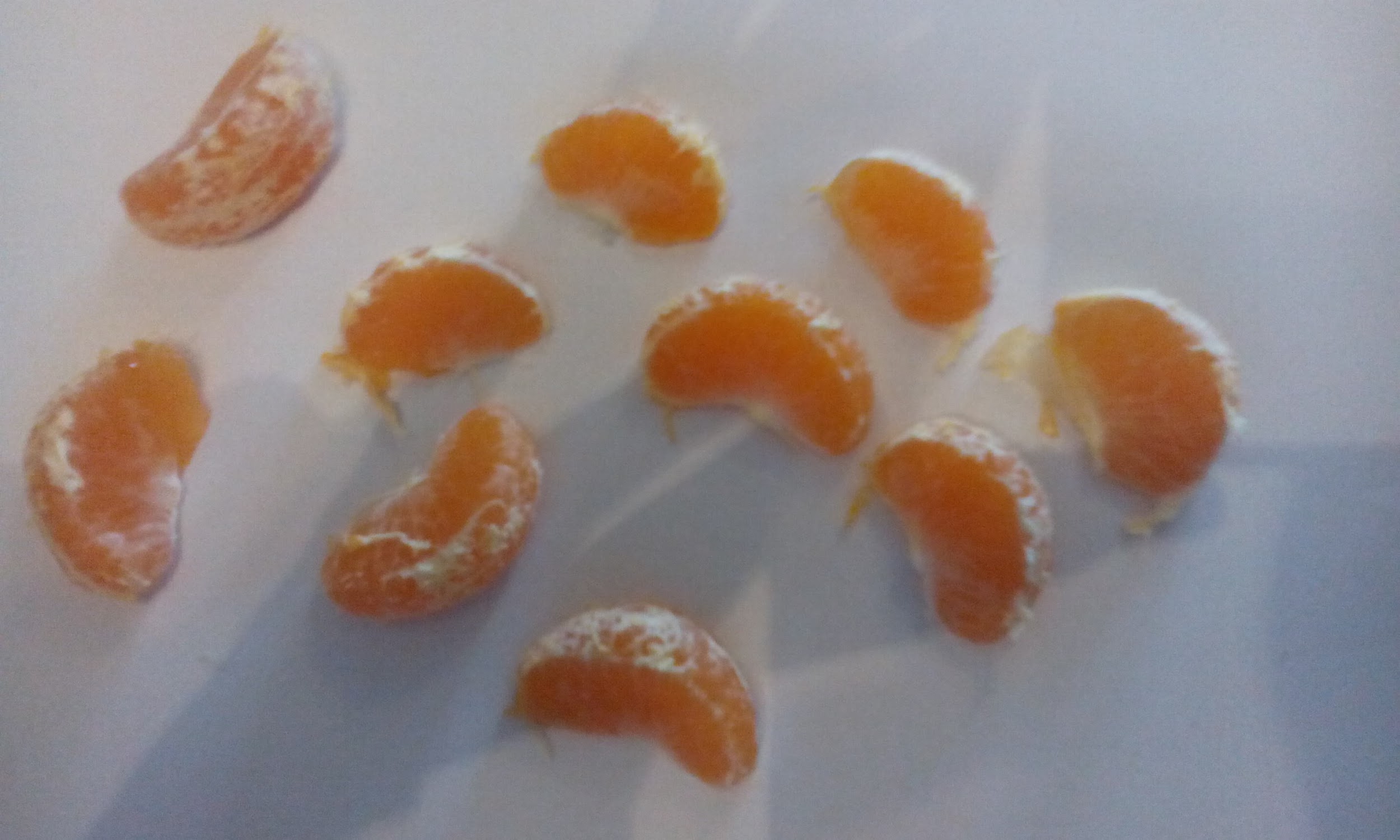 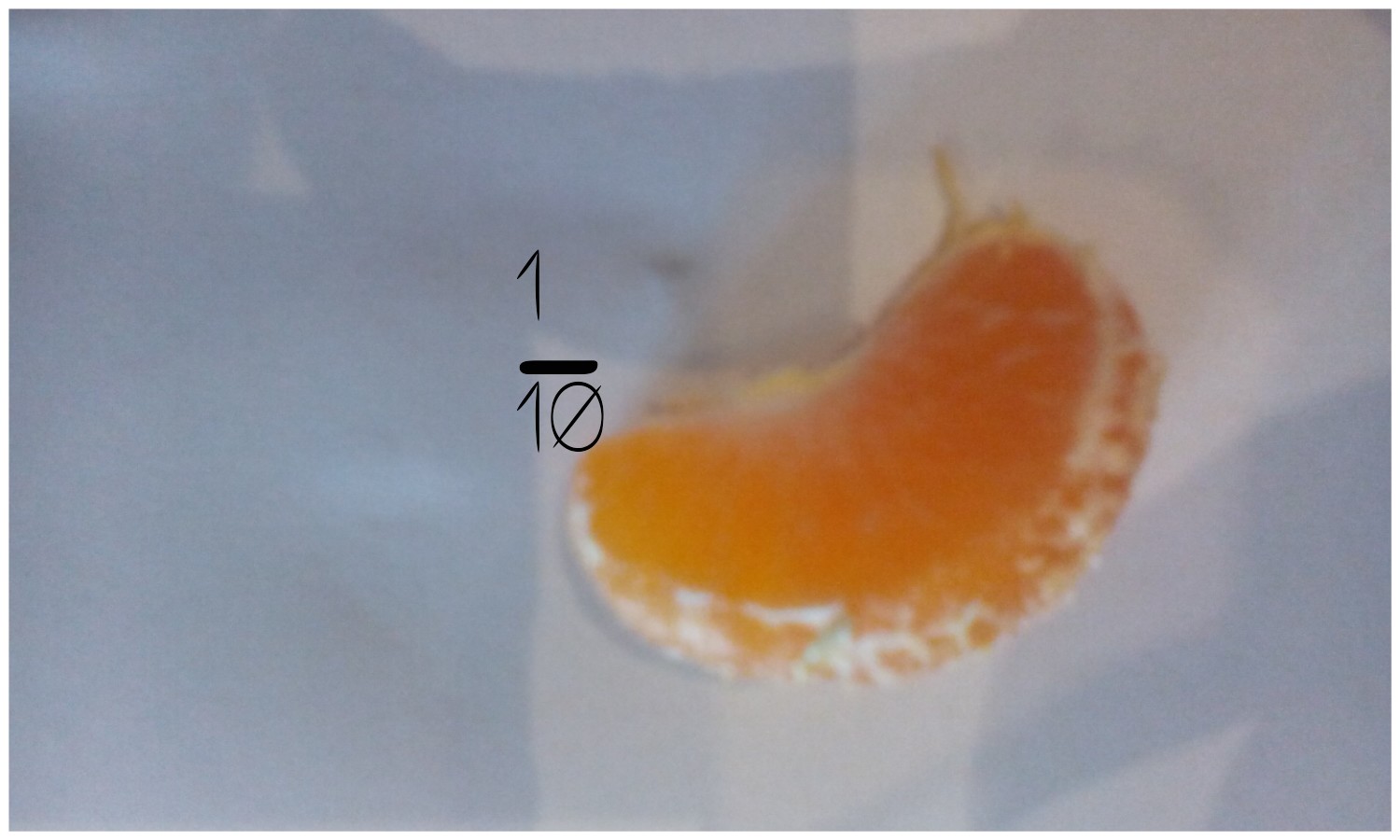 Hvala na pažnji!!